Интереснейшая игра - шахматы
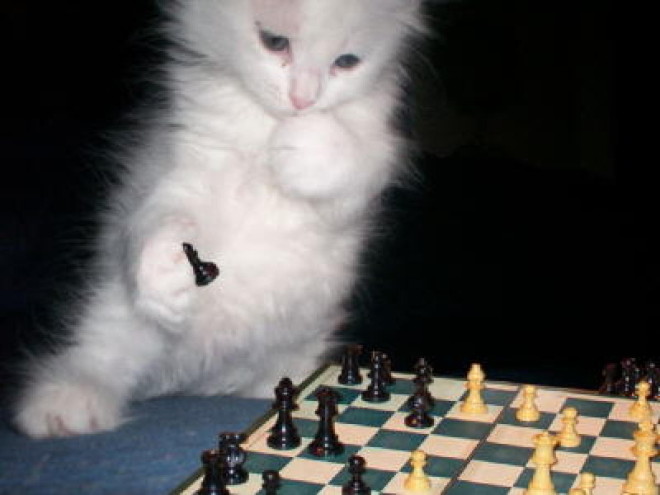 Выполнил: ученик 
7 – в класса Адарацкий Егор
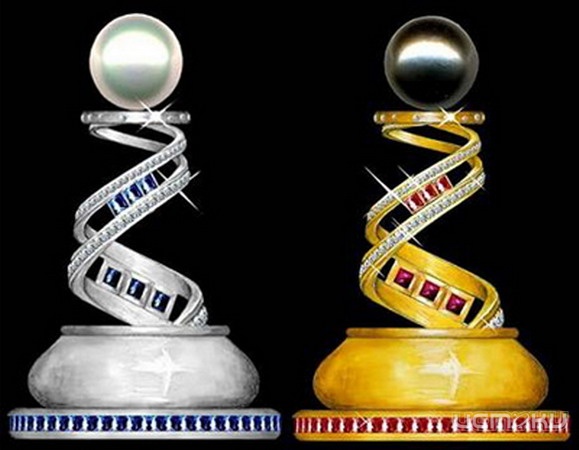 История возникновения шахмат
История возникновения и развития шахмат насчитывает многие века. Археологические раскопки свидетельствуют о том, что игры, в которых было необходимо передвигать фишки на доске, существовали еще приблизительно в IV-III вв. до н.э. Согласно древней легенде, игра шахматы была создана неким брамином.
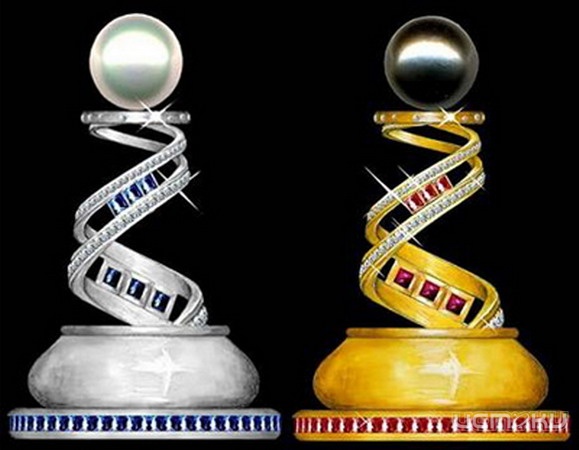 Первые шахматы
В начале VI века на северо-западе Индии появилась первая известная нам игра, родственная шахматам — чатуранга. 
Отличий от современных шахмат два: игроков было четверо, а не двое (играли пара на пару), а ходы делались в соответствии с результатами бросания игральных костей.
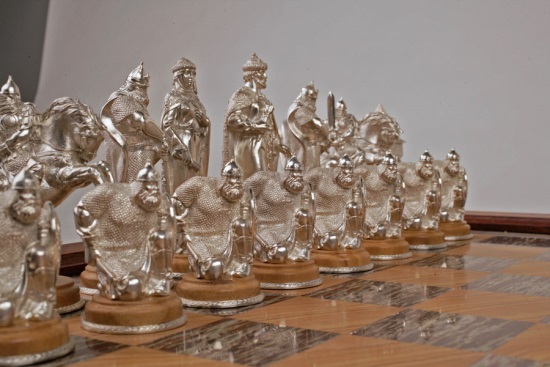 Изменения шахмат
Преемницей чатуранги стала игра шатранг (чатранг), возникшая в Центральной Азии в конце V — начале VI вв. В этой вариации игра имела два «лагеря» фигур и новую фигуру, изображающую советника короля — фарзина; в игре участие стали принимать уже лишь 2 соперника. Целью игры было поставить мат королю соперника. Таким образом «игру случая» заменила «игра разума».
Шахматы на Руси
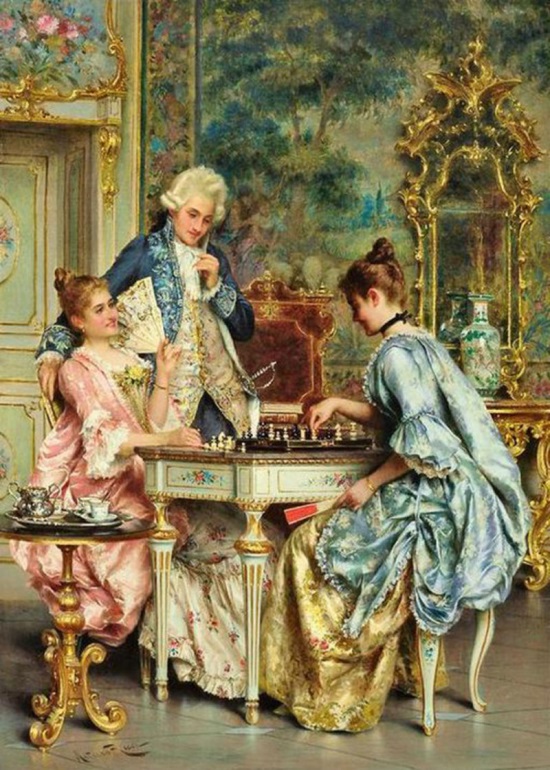 Приблизительно в 820 году шахматы появились на Руси, придя, как считается, либо прямо из Персии через Кавказ и Хазарский каганат, либо от среднеазиатских народов, через Хорезм. Русское название игры созвучно среднеазиатскому «шахмат», русские названия фигур более всего соответствуют арабским или персидским.
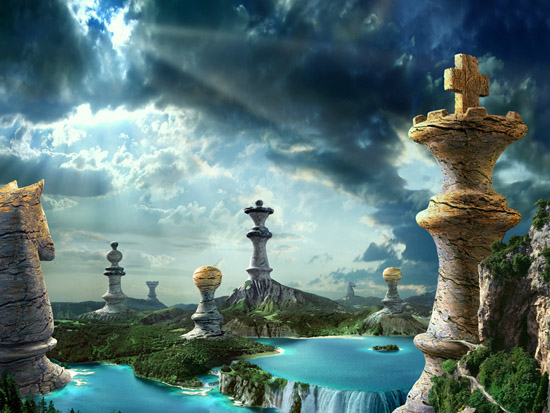 Путешествие шахмат по странам
В VIII—IX веках, при завоевании Испании арабами шатрандж попал в Испанию, затем, в течение нескольких десятилетий — в Португалию, Италию и Францию. Игра быстро завоевала симпатии европейцев, к XI веку она уже была известна во всех странах Европы и Скандинавии. Европейские мастера продолжили преобразование правил, в конечном итоге превратив шатрандж в современные шахматы. К XV веку шахматы приобрели современный облик, хотя из-за несогласованности изменений ещё несколько веков в разных странах бытовали собственные, иногда достаточно причудливые, особенности правил.
Первенство мира
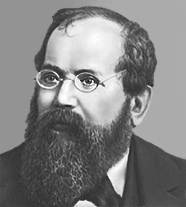 В 1886 году в США состоялся первый официальный матч на первенство мира в истории шахмат. Борьба разворачивалась между Стейницем и Цукертортом. Выиграв этот матч, Стейниц стал первым чемпионом мира.
Чеспионы мира по шахматам
После окончания второй мировой войны СССР вступил в шахматную федерацию – ФИДЕ. Из восьми шахматистов, которые в послевоенные годы были увенчаны лаврами чемпиона мира по шахматам, семь гроссмейстеров представляли СССР:
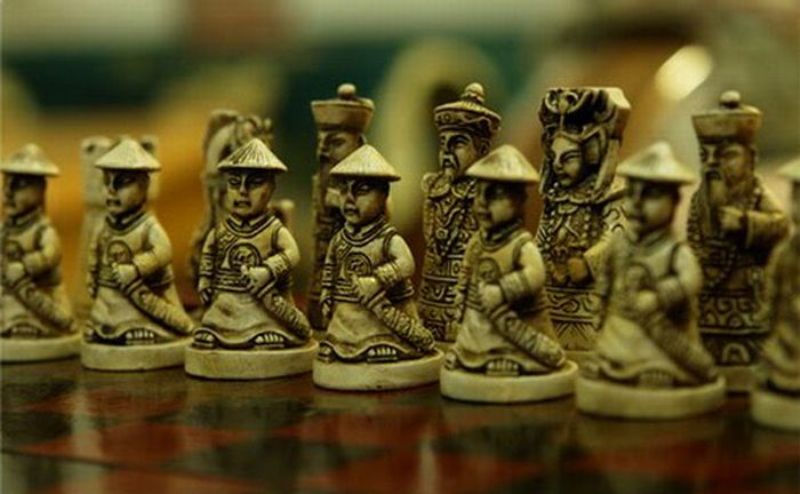 Михаил Ботвинник
Первый советский и шестой в истории шахмат чемпион мира (1948-1957, 1958-1960, 1961-1963).
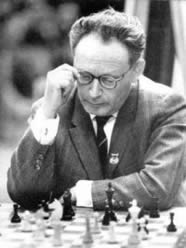 Василий Смыслов
Советский шахматист, седьмой чемпион мира по шахматам (1957 — 1958).
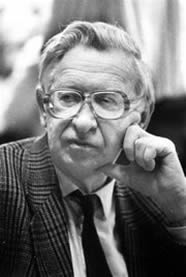 Михаил Таль
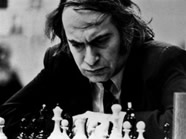 Советский шахматист, восьмой чемпион мира по шахматам (1960 — 1961).
Тигран Петросян
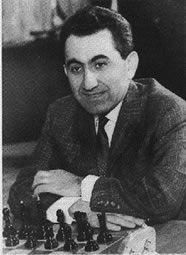 Девятый чемпион мира по шахматам (1963-1969).
Борис Спасский
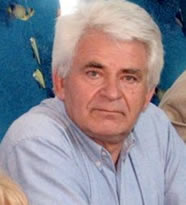 Советский и французский шахматист. 10-й чемпион мира по шахматам (1969 — 1972).
Анатолий Карпов
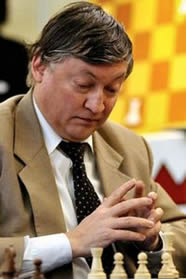 Двенадцатый чемпион мира по шахматам (1975-1985).
Гарри Каспаров
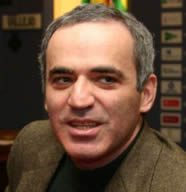 Советский и российский гроссмейстер, тринадцатый чемпион мира (1985-2000).
Чемпионки мира среди женщин
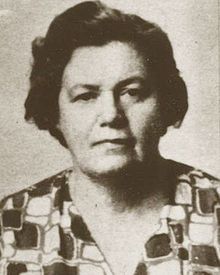 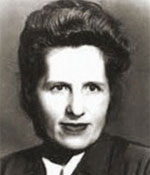 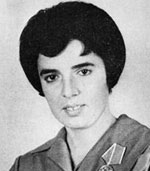 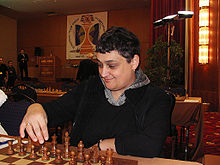 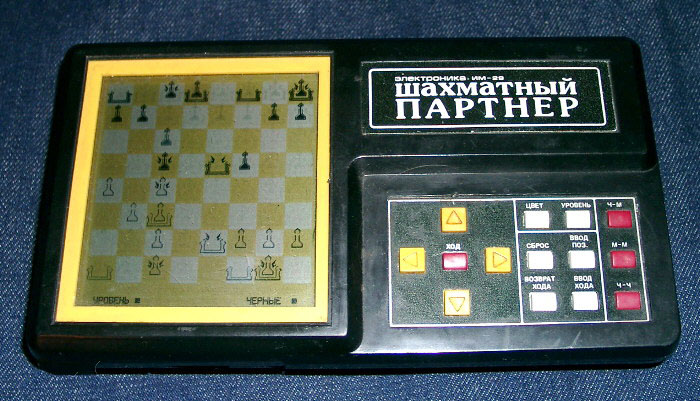 Всеобщая компьютеризация
Всеобщая компьютеризация и Интернет конца 20 - начала 21 вв. сильно повлияли на развитие шахмат. В 1997 году компьютер выигрывает матч у чемпиона мира. Таким образом, мы вступили в 21 век - компьютерных шахматных программ.
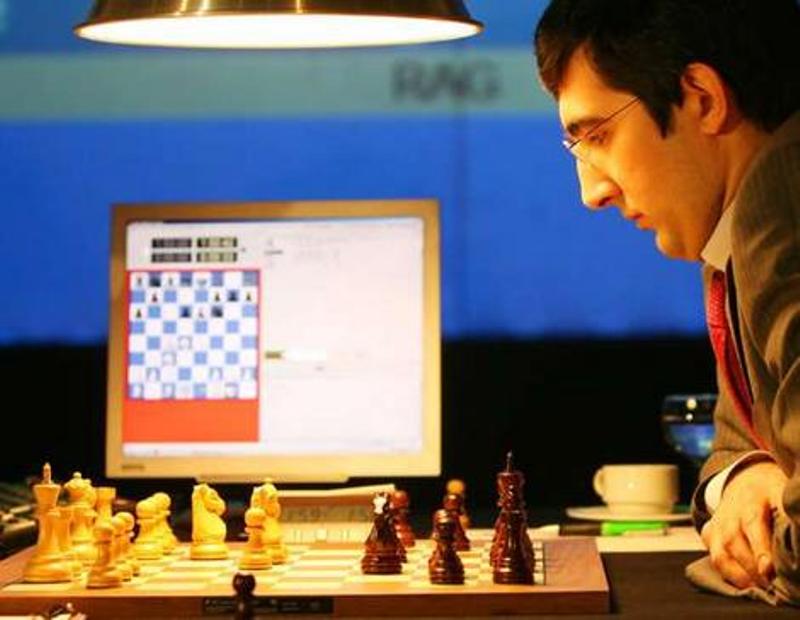 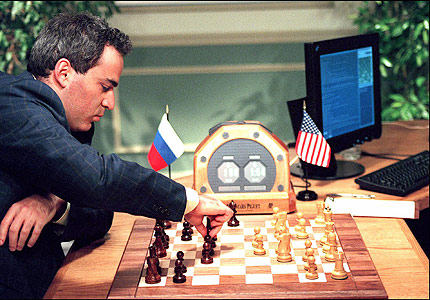 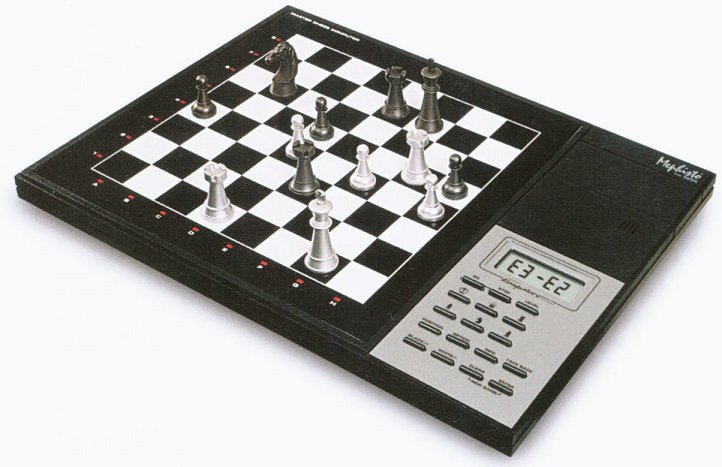 Галерея шахмат
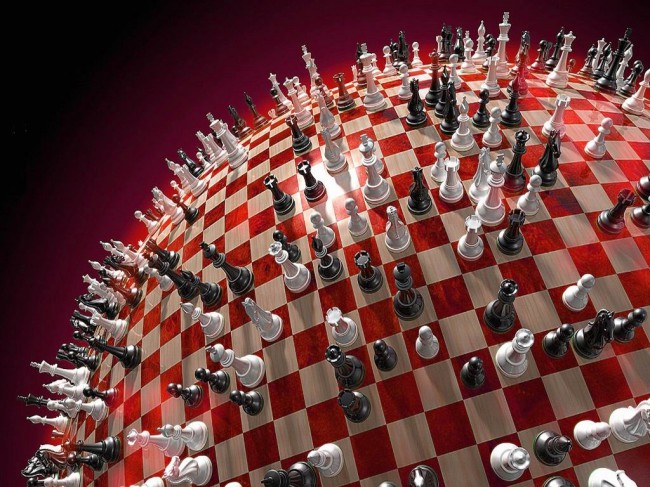 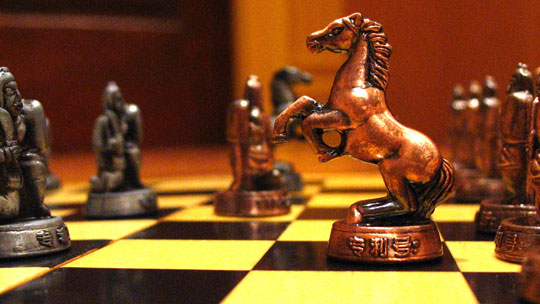 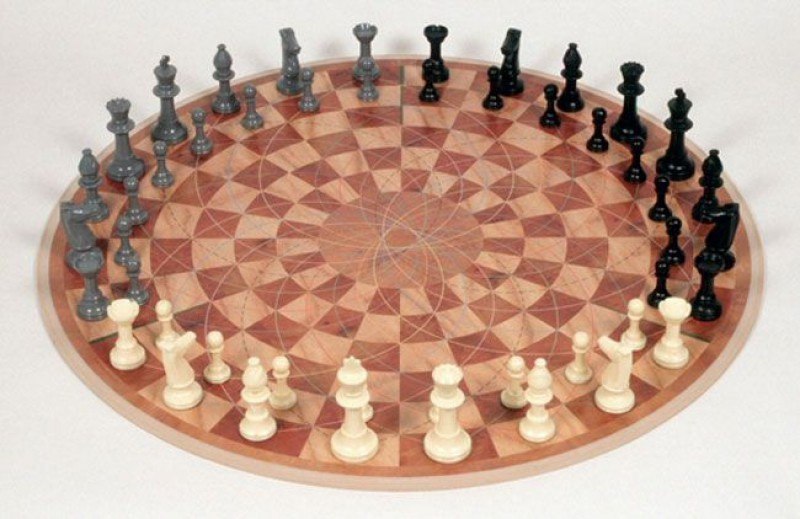 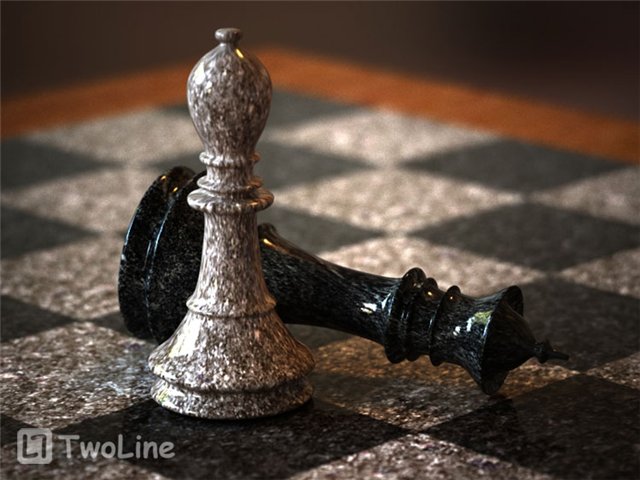 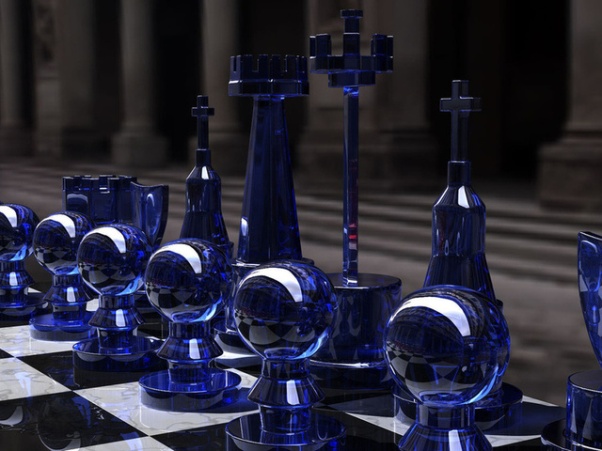 Спасибо за внимание!